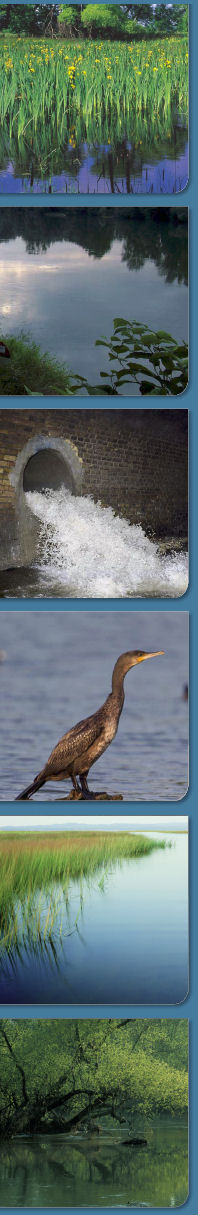 A VÍZGYŰJTŐ-GAZDÁLKODÁSI TERVEZÉS ENERGIAGAZDÁLKODÁSSAL KAPCSOLATOS EREDMÉNYEI, AZ INTÉZKEDÉSEK PROGRAMJA -VÍZMINŐSÉG-VÉDELEM, TERHELÉSCSÖKKENTÉSORSZÁGOS FÓRUMDR. SZILÁGYI FERENC (BME VKKT): AZ ENERGIAIPARHOZ KAPCSOLÓDÓ TERMÁLVÍZ ÉS HŰTŐVÍZ BEVEZETÉSEK VÍZMINŐSÉGI KÉRDÉSEI
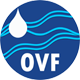 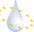 KÜLÖNBSÉG A HŰTŐVÍZ ÉS A TERMÁLVÍZ BEVEZETÉS KÖZÖTT
A hűtővíz kivétel felszíni vízből történik, míg a termálvíz FAV-ból származik.
A hűtővíz kivételek mennyiségi viszonyai lényegesen nagyobbak, mint a termálvíz kivételeké.
A hűtővíz jobbára az energia tartalmában változtatja meg a kivett vizet, a termálvíz minőségében is változást okoz a befogadóban.
A HŰTŐVÍZ HATÁSA A VÍZMINŐSÉGRE
Tapasztalatok: Paks, Tisza II., Százhalombatta.
Folyók és tavak, mint vízforrások, közti különbség.
A vízkémiai változáshoz min 10 %-os melegvíz hozam kell.
Romló oxigénviszonyok (Tisza II.).
Egyébként nem jelentős vízkémiai hatás.
A HŰTŐVÍZ BEVEZETÉS HATÁSA AZ ÉLŐ SZERVEZETEKRE
A reakció függ:	A hőtűrésük mértékétől,	A generációs időtől.

Rövid generációs idő: társulás szerkezet átrendeződése
Hosszabb generációs idő: pusztulás (plankton), vagy elvándorlás (halak).
BAKTERIOPLANKTON
A VKI nem foglalkozik ezzel az élőlény együttessel, de szerepe fontos az ökoszisztémában.
Könnyen alkalmazkodó társulás.
Gyors generációs idő.
Főként a struktúra átrendeződésével reagál.
Pszichrofil -- termofil baktériumok.
Paksi és tiszai tapasztalatok.
Hőszennyezés hatása a patogénekre
FITOPLANKTON
A Tmax fontosabb tényező, mint a T.

A javasolt felső hőmérsékleti határ 28 oC.

A T értéke max.12 oC.

Kovaalgák helyett cianobaktériumok.

Mechanikai tényezők hatása.
ZOOPLANKTON
A VKI nem foglalkozik ezzel az élőlény együttessel sem, de szerepe fontos az ökoszisztémában.
A mechanikai stressz fontosabb tényező, mint a T.
A hőstresszel járó pusztulás 10 % alatti, ha a hőmérséklet 29 oC alatti.
A T értéke 15-17 oC között változott.
ÉLŐBEVONAT
Helyben maradó társulás.
Tmax = 25 oC.
Bevonat-képződési problémák a hűtőrendszerben (pl. vándorkagyló, mohaállat stb.).
MAKROSZKÓPIKUS GERINCTELENEK
Jobbára helyben maradó élőlény együttes.
Fontos fokmérői a víz ökológiai állapotának.
LT50 és LT100 értéke általában 30 oC alatti, 28 oC -os Tmax engedhető meg.
A dunai hőcsóvában az erőmű működése óta csökkent az üledék fauna fajszáma.
HALÁLLOMÁNY
TMax = 25-35 oCKÖZÖTT.

HŐLÉPCSŐ = VÁNDORLÁSI GÁT.

PAKSON:	8-12 oC-os hősokk jellegű és 15-20 oC-os 	lassú hőfoknövelést viseltek el a halak. 	LT50 = 26-33.5 oC fajtól függően. 	Tmax = 30 oC-os felső határt lehetséges. 	LT100 értéke 31-34 oC közötti.
HATÁRÉRTÉKEK, ELŐÍRÁSOK
Megengedhető maximális hőmérséklet (Tmax) Tmax-ra 25-30 oC közötti érték.
Hazai dunai viszonyok között a Tmax értéke 30 oC. Tiszán lehetne 31 oC a TMax (eleve jobban felmelegedő, lassú folyású folyó).
T = nyáron 3-5 oC, télen 8-11 oC.
T és TMax egyidejű betartása szükséges!!
ENERGETIKAI CÉLRA HASZNÁLT TERMÁLVÍZ BEVEZETÉS FELSZÍNI VÍZBE
Lehetséges problémák termálvíz felszíni vízbe eresztése esetén:
Hő.
sótartalom (só összetétel, pl. Na eé%).
Fenol, PAH, TPH tartalom.
Ökológiai hatások
Tájidegen fajok megjelenése (pl. Piscia, Azolla, de cianobaktériumok is).
Invazív fajok megjelenése.
Patogének túlélése javul.
TERMÁLVÍZ BEVEZETÉSEK VIZSGÁLATA (1)
297 termálvíz bevezetés vizsgálata, ahol a kúthoz befogadó volt rendelhető.
Szempontok:
 Hígulási arány a befogadóban.
 Halmozódó hatások (több termálvíz bevezetési pont egy befogadó víztestbe).
 Befogadó víztest állapota sótartalomra fenol indexre és Na eé%-ra.
Három kategória:
 Jelentős hatás.
 Lehet, hogy fontos a hatás.
 Nem jelentős a hatás.
TERMÁLVÍZ BEVEZETÉSEK JELENTŐSÉGE (1)
TERMÁLVÍZ BEVEZETÉSEK JELENTŐSÉGE (2)
SZABÁLYOZÁSI LEHETŐSÉGEK (1)
Jogi szabályozás: 
  Energetikai hasznosítás esetén ahol műszakilag lehetséges és nem ütközik az aránytalanul nagy költség elvébe, a visszasajtolás előnybe helyezése.
 Hőre 30 oC-os felső határ a bevezetési ponton (balneológiára érvényben van).
 Sótartalomra technológiai határérték, üzemen belüli hígítás.
 PAH, TPH, stb. kibocsátási határértékek betartatása.
 Kumulált termálvíz bevezetések esetén a „Buborékelv” alkalmazása és ennek alapján a meglévő engedélyek felülvizsgálata (új fejlesztések esetén is).
SZABÁLYOZÁSI LEHETŐSÉGEK (2)
Gazdasági szabályozás: 
 Energetikai hasznosítás esetén ahol lehetséges, a visszasajtolás szubvencionálása, de az aránytalanul nagy költség elvének betartásával. 
 Sótartalomra és –összetételre technológia szubvencionálása, ahol ez a vízhasználatot gátolja. 
 PAH, TPH, stb. eltávolítási technológia támogatása, ahol ez szükséges. 
 Szennyezhetőségi kritériumok gazdasági felülvizsgálata (esélyegyenlőség a termálvíz használók között, tőke visszaforgatási lehetőségek megteremtése a terhelés csökkentésére).
 Szennyezési jogok gazdasági átgondolása új fejlesztések esetén is.
SZABÁLYOZÁSI LEHETŐSÉGEK (3)
Műszaki szabályozás: 
 Energia hatékonyság növelése mindenek előtt!! Nagyobb hatékonyság = kevesebb használt víz.
 A többcélú hasznosítás előnybe részesítése a maximális hő kinyerés érdekében (beleértve a hőszivattyúk alkalmazását is).
 Energetikai hasznosítás esetén ahol lehetséges, a visszasajtolás megoldása, de az aránytalanul nagy költség elvének betartásával. 
 Sótartalomra és –összetételre technológia alkalmazása megfelelő gazdasági környezetben.
 PAH, TPH, stb. eltávolítási technológia támogatása, ahol ez szükséges.
 Hűtőtavas és szűrőmezős megoldások alkalmazása megfelelő garanciával a FAV szennyezés megakadályozására.
KÖVETKEZTETÉSEK
Kb. évi 25 millió m3 használt termálvízről van szó.
A termálvíz terhelések kb. 15 %-ánál a hatás jelentős. Ez a víztestek <10 %-ánál probléma.
A felszíni vizekbe történő termálvíz elhelyezés megfelelő feltételek között lehetséges a befogadó jelentős károsodása nélkül. 
Egyedileg vizsgálni kell a bevezetés feltételeit. Az olyan víztípusok esetében, ahol a szükséges hígítási arány biztosan és tartósan fennáll, nem szükséges elővizsgálat.
A terhelhetőség számítási szempontok (kémiai összetétel, hőmérséklet, a befogadó hozama, az elkeveredés feltételei, meglévő terhelések).
A kedvezőtlen hatás csökkenthető a termálvíz betározásával és a leeresztés befogadó vízjárásához (kettős működésű csatornáknál a vízkormányzáshoz) igazított ütemezésével.
Nem megfelelő hígulási viszonyok esetén a szakaszos leeresztés ökológiai hatása kevésbé káros a befogadóra.
A komplex vízgazdálkodási szemlélet fontos a probléma megoldásában.
JAVASLATOK
További egyedi terepi vizsgálatok szükségesek a hatások felmérésére.
Ökológiai hatások tisztázása nagyon fontos lenne (tájidegen és invazív fajok sorsa a befogadóban).
Mikrobiológiai vizsgálatok szükségessége (felszíni víz + visszasajtolás)
Az általános szabályok mellett minden esetben egyedileg kell tisztázni a bevezethetőség feltételeit (üzemmenet + hidrológiai állapot + terhelhetőség + egyéb szennyezőanyag bevezetések).
A kárenyhítő intézkedéseket meg kell határozni az engedélyezés során (pl. tisztítás, tározás, időszakos bevezetés, stb.).

AZ OKOS ÉS FLEXIBILIS MANAGEMENT, VALAMINT A BEFOGADÓ EGÉSZÉNEK FIGYELEMBE VÉTELE FONTOS!
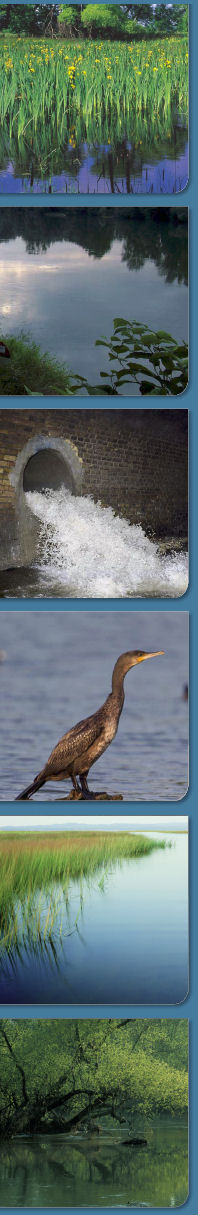 KÖSZÖNÖM A FIGYELMET!
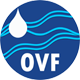 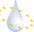